GENETICS
The patterns of inheritance from generation to generation
Learning objectives
Understand and define the terms used in genetics
Distinguish between dominant and recessive alleles
Deduce the characteristics resulting from different genotypes
Use a Punnet square to predict the outcomes of different genetic crosses
Glossary
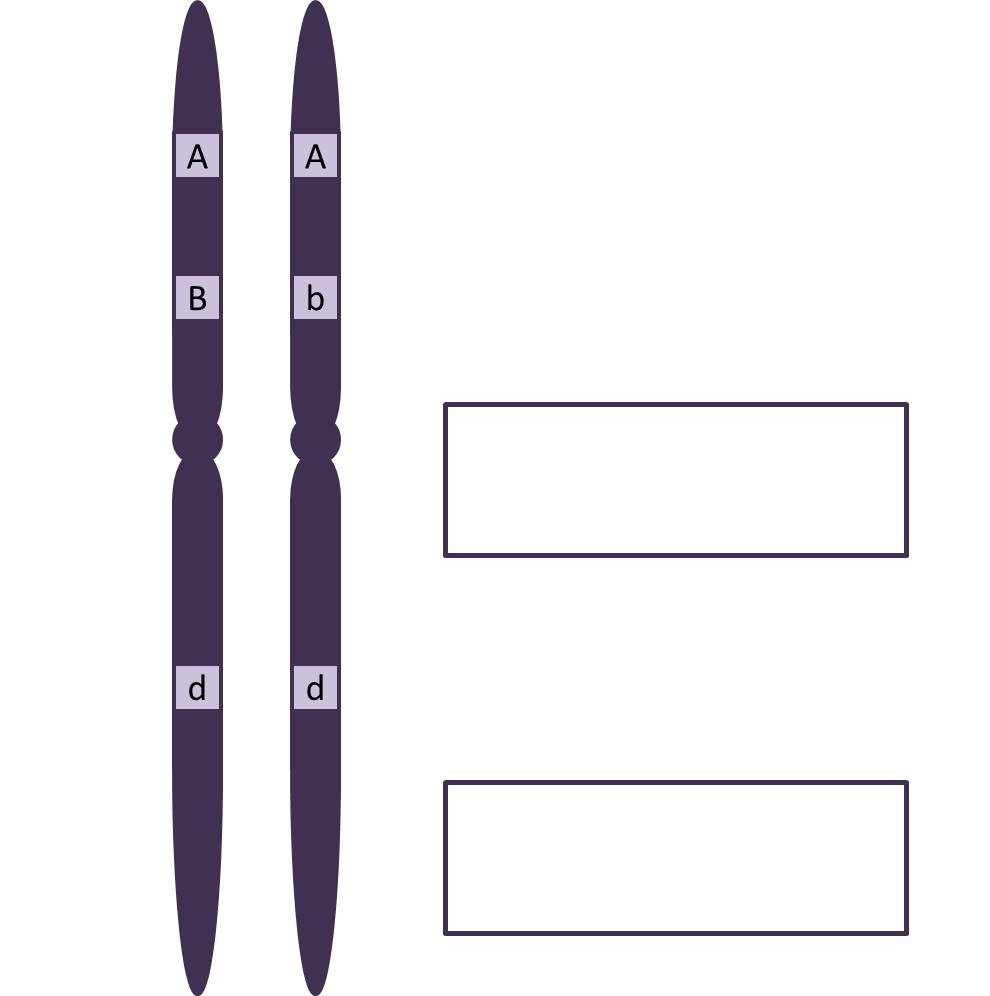 Allele
True Breeding
Glossary
Gene
Phenotype
Genotype
Homozygous
F1
Hybrid
Genotypes
A genotype is represented by two letters because chromosomes are found in pairs
Consider the example of freckles: Let A be the allele for no freckles and a be the allele for freckles

Which allele is dominant?
Complete the table
Link
Monohybrid Inheritance in Pea Plants
When Gregor Mendel crossed true-breeding tall plants with true-breeding short plants, the resulting offspring were all tall. These are the F1 plants.

It is clear from this that the allele for tall is dominant over the allele for short, so we will assign the letter T for tall and t for short.
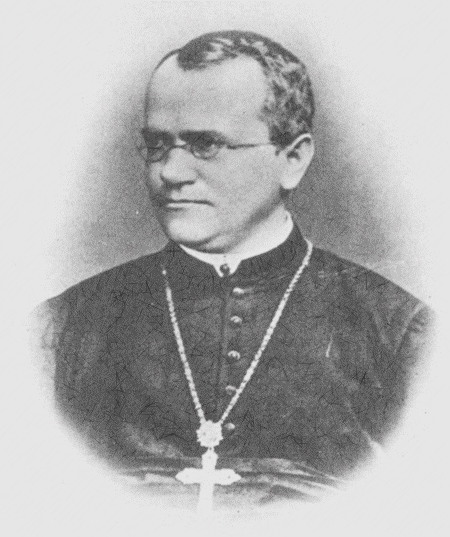 Genetic Diagram
Give the phenotypes


Show the genotypes


Write out the gametes



Draw a Punnet square



State the ratios
Tall
Short
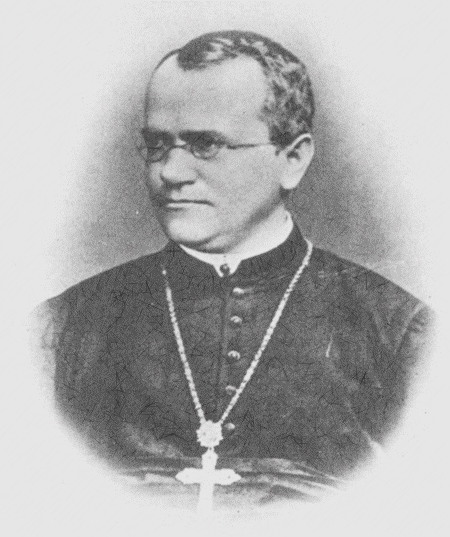 TT
tt
T
T
t
t
pollen
T
t
ova
Tt
Tall
T
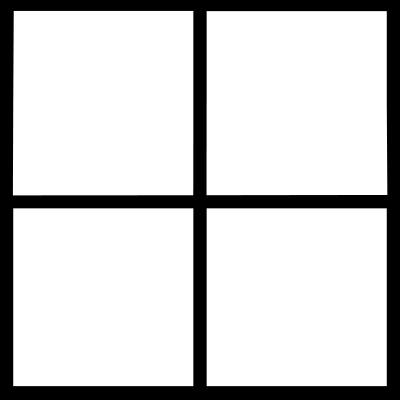 t
Tt
Tall
Tt
Tall
All tall plants
Tt
Tall
Monohybrid Inheritance in Pea Plants
When he self-crossed the F1 plants, the resulting F2 pea plants were a mixture of tall and short plants in approximately a 3 tall:1 short ratio.

Similar ratios were obtained when studying other pea characteristics.
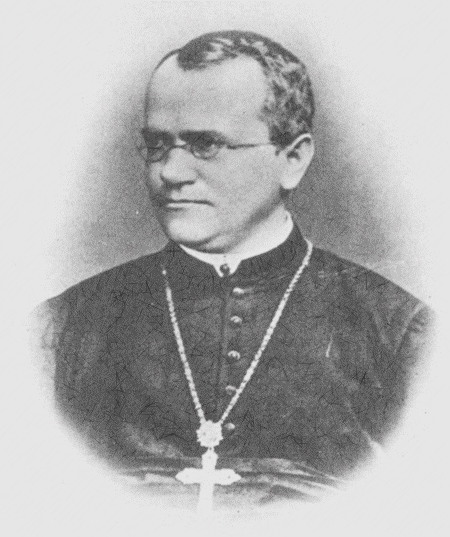 Genetic Diagram
Give the phenotypes


Show the genotypes


Write out the gametes



Draw a Punnet square



State the ratios
Tall
Tall
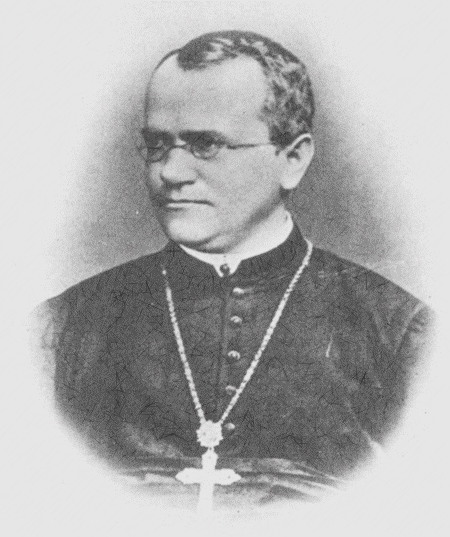 Tt
Tt
T
t
T
t
pollen
T
T
ova
TT
Tall
t
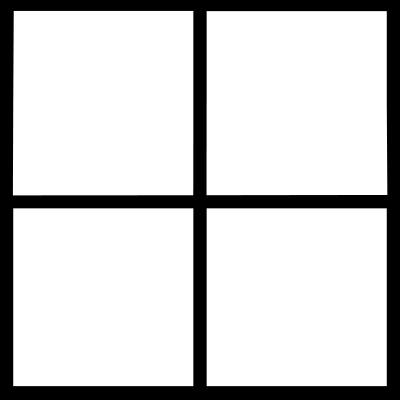 t
Tt
Tall
Tt
Tall
3 Tall: 1 Dwarf
tt
Dwarf
Learning Objectives
Use counters to determine the outcomes of genetic crosses
Show the importance of there being a large number of offspring in obtaining reliable genetic ratios
Distinguish between homozygous and heterozygous
Suggest possible genotypes for dominant and recessive phenotpes
Use punnet squares to determine phenotypic ratios
Give the genotypic and phenotypic outcomes as percentages
Crossing Tt with Tt (Two tall pea plants)
Crossing Tt with Tt (Two tall pea plants)
This gives an approximate ratio of:
Crossing Tt with tt (Tall vs short)
Crossing Tt with tt (Tall vs short)
This gives an approximate ratio of:
Crossing Tt with tt (Tall vs short)
If we know the genotypes of the parents we can predict the ratios of the offspring

By looking at the phenotypic ratios of the offspring, we can deduce (work out) the genotypes of the parents